EFOP-3.4.3-16-2016-00014
Büntető eljárásjog II.
A tárgyalás előkészítése
21 képernyő				15 perc


A lecke a negyedik és az ötödik 
foglalkozás anyagát egyaránt tartalmazza!
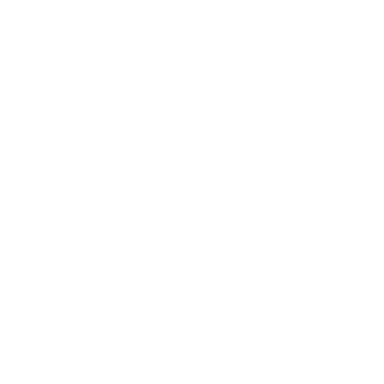 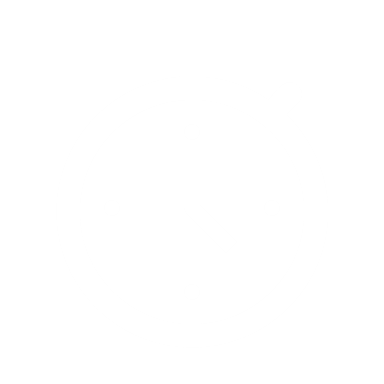 A tárgyalás előkészítése az ítélőbíróság feladata.





Intézkedések vádirat alapján
9 feladat (
a vádirat közlése
Intézkedés eljárási cselekmény elvégzése iránt        
Egyéb szabályok
A tárgyalás kitűzése
Idézés és értesítés a tárgyalásra
Határozat a tárgyalás kitűzése után – Be. 511. §
A bíróság jogköre (1. tanács; 2. tanács elnök; 3. bírósági titkár eljárása) – Be. 512. §
Jogorvoslat – Be. 513. §
„ADMINISZTRATÍV TEENDŐK”
A bírósági eljárás tényleges előkészítése = tárgyalás érdemi előkészítése
előkészítő ülés
Intézkedések a vádirat alapján
A bíróság az ügyiratok bírósághoz érkezését követő egy hónapon belül megvizsgálja, hogy szükséges, illetve lehetséges-e
a) az ügy áttétele,
b) az ügyek egyesítése vagy elkülönítése,
c) az eljárás felfüggesztése,
d) az eljárás megszüntetése,
e) a vádirat hiányosságainak pótlása iránt az ügyészséget megkeresni,
f) kényszerintézkedésről rendelkezni,
g) a vádtól eltérő minősítés megállapítása,
h) a bíróság tanácsa elé utalás, illetve
i) büntetővégzés meghozatalára irányuló eljárás lefolytatása.

Ha a vizsgált kérdésekben a határozat meghozatalához az ügyész, a vádlott, a védő, illetve a sértett meghallgatása látszik szükségesnek, az f) pontot kivéve a bíróság a határozatát az 1 hónap letelte után is meghozhatja.

A bíróság - ha szükséges – e kérdésekben a tárgyalás kitűzése után is dönt.

NB: Ha a bíróság tanácsban jár el, a  d) és f) esetekben a bíróság tanácsa határoz. A többi kérdésben a tanács elnöke. (A bíróság tanácsa minden olyan kérdésben határozhat, amely egyébként a tanács elnökének jogkörébe tartozik.)
Áttétel
Az áttétel vizsgálatakor vád tárgya (= milyen történést tesz az ügyész a vád tárgyává) az irányadó: ha nincs az eljáró bíróságnak hatásköre/illetékessége az ügyben eljárni: átteszi az ügyet a hatáskörrel/illetékességgel rendelkező bírósághoz.

Egyesítés, elkülönítés
Általános szabályok: az ügyek egyesítéséről, vagy elkülönítéséről az ügyek együttes elbírálásra hatáskörrel és illetékességgel rendelkező bíróság hivatalból, vagy indítványra határoz (Be. XXVI. Fejezet)

Különös szabályok: az egyesítés/ elkülönítés kötelező esetei

Mikor kötelező az egyesítés?
ha a próbaidő alatt elkövetett bűncselekmény miatt a próbára bocsátott ellen újabb eljárás indul
ha a próbára bocsátott ellen a próbaidő előtt elkövetett bűncselekmény miatt a próbaidő alatt indult eljárás
Ilyenkor: az újabb ügy elbírálására hatáskörrel és illetékességgel rendelkező bíróság jár el.

Mikor kötelező az elkülönítés?
ha az újabb eljárásban a vádlott bűnösségét a bíróság nem állapítja meg, illetve 
ha a próbára bocsátás előtt elkövetett bűncselekmény esetén a próbaidő az ügyek együttes elbírálása előtt eltelt
Ilyenkor a bíróság az egyesített ügyeket elkülöníti.
Az eljárás felfüggesztése
fogalma: az eljárás folytatásának átmeneti akadálya
esetei: 
Kötelező:
a vádlott tartós, súlyos betegsége vagy a bűncselekmény elkövetése után bekövetkezett elmebetegsége miatt nem képes az e törvényben meghatározott jogait gyakorolni és kötelezettségeit teljesíteni
	
Lehetséges:
a vádlott ismeretlen helyen vagy külföldön tartózkodik,
a vádirat hiányosságainak pótlása vagy eljárási cselekmény elvégzése iránt intézkedett,
jogsegély iránti megkeresés más állam hatósága általi teljesítése szükséges,
az eljárás lefolytatásához előzetes kérdésben hozott döntést kell beszerezni,
az Európai Unió tagállamaival folytatott bűnügyi együttműködésről szóló törvényben meghatározott konzultációs eljárás kezdődik,
nemzetközi elfogatóparancs, illetve európai elfogatóparancs alapján más állam hatósága a vádlott átadását vagy kiadatását elhalasztotta, vagy
nemzetközi büntetőbíróság a joghatósága alá tartozó ügyben a magyar hatóságot a büntetőeljárás átadása érdekében megkeresi.
+ A bíróság egy évre felfüggesztheti az eljárást, ha
a) a Btk. Különös Része a terheltnek az eljárás megindulását követő magatartását büntethetőséget megszüntető okként szabályozza, és
b) a büntethetőség megszűnését eredményező magatartás várható.
Kivéve: 488. § (3) bek.
++ A bíróságnak az Alkotmánybírósághoz, a Kúriához és az Európai Bírósághoz fordulásából következő speciális eljárás-felfüggesztési okai

Be. 489. § (1) – (3) bek.,  Be. 490. §

- Mikor folytatja a bíróság az eljárást? Be. 491. § (1) bek.
Az eljárás megszüntetése
fogalma: az eljárás megszüntetésének végleges akadálya

esetei, okai: a Be. különbséget tesz az eljárás megszüntetésének okai között aszerint, hogy a büntetőjogi felelősség érdemi elbírálását miként befolyásolják
jogerőhatásra képes ügydöntő végzéssel 
nem ügydöntő végzés meghozatalát írja elő


Az eljárás megszüntetéséről a bíróság azzal a figyelmeztetéssel tájékoztatja a magánfelet, hogy a polgári jogi igényét egyéb törvényes úton érvényesítheti.
A bíróság az eljárást ügydöntő végzéssel megszünteti, ha

a) a vád tárgyává tett cselekmény nem bűncselekmény,
b) a vádlott gyermekkor miatt nem büntethető,
c) halál, elévülés, kegyelem vagy törvényben meghatározott egyéb okból a vádlott büntethetősége megszűnt,
d) a vád tárgyává tett cselekményt már jogerősen elbírálták,
e) az ügyészség a vádat ejtette és magánvádnak vagy pótmagánvádnak nincs helye, illetve a sértett magánvádlóként vagy pótmagánvádlóként nem lépett fel,
f) a büntetőeljárás átadása, vagy az Európai Unió tagállamaival folytatott bűnügyi együttműködésről szóló törvényben meghatározott konzultációs eljárás eredménye alapján a büntetőeljárást más állam hatósága folytatja le,
g) az ügy nem tartozik magyar büntető joghatóság alá,
h) olyan bűncselekmény miatt van folyamatban, amelynek a vád tárgyává tett jelentősebb tárgyi súlyú bűncselekmény mellett a felelősségre vonás szempontjából nincs jelentősége.
A bíróság az eljárást nem ügydöntő végzéssel megszünteti, ha

a) a feljelentés, vagy a legfőbb ügyésznek a Btk. 3. § (3) bekezdésében meghatározott rendelkezése hiányzik,
b) a magánindítvány hiányzik és az a 378. § (4) bekezdése alapján már nem pótolható,
c) a vádat nem az arra jogosult emelte, vagy
d) a vádirat - a hiányosságainak pótlására irányuló felhívás ellenére - nem, vagy hiányosan tartalmazza a 422. § (1) bekezdésében előírt törvényes elemeket, és emiatt a vád érdemi elbírálásra alkalmatlan,
e) a vádirat - a hiányosságainak pótlására irányuló felhívás ellenére - nem, vagy hiányosan tartalmazza a 422. § (2) bekezdés a) pontjában foglaltakat.
A vádirat hiányosságainak pótlása
Esetei:

1. Ha a vádirat nem, vagy hiányosan tartalmazza a 422. § (1) bekezdésében előírt törvényes elemeket, a bíróság hivatalból vagy indítványra, a hiányok megjelölése mellett végzésben felhívja az ügyészséget a vádirat hiányosságainak pótlására.
ennek határideje: végzés kézhezvételétől számított két hónap
határidőn túl való elmulasztásának következménye: a bíróság a 492. § (2) bekezdés d) pontjában írt esetben megszünteti az eljárást

2. az előkészítő ülés megkezdése előtt felhívhatja az ügyészséget a vádirat hiányosságainak pótlására, ha a vádirat nem vagy hiányosan tartalmazza a 422. § (2) bekezdés a) pontjában előírt tartalmi elemeket = a vád tárgyává tett cselekményekkel, illetve részcselekményekkel összefüggő, rendelkezésre álló bizonyítási eszközök megjelölését.
ennek határideje: végzés kézhezvételétől számított két hónap
határidőn túl való elmulasztásának következménye: a bíróság a 492. § (2) bekezdés e) pontjában írt esetben megszünteti az eljárást
Határozat a kényszerintézkedésekről
A bíróság hivatalból vagy indítványra határoz a személyi szabadságot érintő bírói engedélyes kényszerintézkedés
fenntartásáról, 
elrendeléséről vagy 
megszüntetéséről.

KIEGÉSZÍTŐ RENDELKEZÉSEK: 
ha az ügyészség indítványa a kényszerintézkedést elrendelő vagy fenntartó bírósági határozatban foglaltakhoz képest a fenntartás indokoltsága okaként nem hivatkozik új körülményre, a bíróság a kényszerintézkedés tárgyában az ügyiratok alapján tanácsülésen is dönthet. 
Ha az ügyészség új körülményre hivatkozik, úgy a bíróság előkészítő ülésen, ha pedig ez nem lehetséges, az e célból tartott ülésen határoz. 

Az ügy áttételét elrendelő bíróság által fenntartott vagy elrendelt kényszerintézkedés annak a bíróságnak a tárgyalás előkészítése során hozott határozatáig tart, amelyhez az ügyet áttették.
A vádtól eltérő minősítés lehetősége
Ha megalapozottan feltehető, hogy
a) a vád tárgyává tett cselekmény a vádirati minősítéshez képest más bűncselekmény vagy további bűncselekmény megállapítására lehet alkalmas, illetve
b) a vádirati minősítés szerinti bűncselekmény súlyosabban vagy enyhébben minősülhet,
a bíróság végzésével megállapítja, hogy a vád tárgyává tett cselekmény a vádtól eltérően hogyan minősülhet.

Ha a bíróság azt állapítja meg, hogy a vád tárgyává tett cselekmény magánvádra üldözendő bűncselekmény, az ügyészségnek a vád átvételére vonatkozó nyilatkozatát nem kell beszerezni.
A bíróság tanácsa elé utalás
Az előkészítő ülés befejezéséig 3 tagú tanács elé utalás
Esetei:
az ügy bonyolultságára, 
az eljárás ügyiratainak terjedelmére, 
a büntetőeljárásban részt vevő személyek számára tekintettel vagy 
egyéb okból szükségesnek tartja.
A vádirat közlése
a bíróság legkésőbb az ügyiratok bírósághoz érkezésétől számított egy hónap leteltekor kézbesíti a vádiratot a vádlottnak és a védőnek

 bíróság felhívja a vádlottat és a védőt arra, hogy a bizonyítás lefolytatására vagy a bizonyíték kirekesztésére irányuló indítványát legkésőbb az előkészítő ülésen tegye meg.
Intézkedés eljárási cselekmény elvégzése iránt
Ügyészségi vádirat + a vádlott és a védő által a vádirat kézbesítését követően előterjesztett indítványa  a bíróság hivatalból vagy az erre jogosultak indítványára intézkedik aziránt, hogy a bizonyítási indítványban megjelölt bizonyítási eszközök a tárgyaláson rendelkezésre álljanak

A bíróság legfeljebb két hónapos határidő megállapításával megkeresheti az ügyészséget. (Az ügyészség megkeresése az erre jogosult más személy bizonyítási indítványában megjelölt bizonyítási eszköz felkutatására és biztosítására is irányulhat.)

- Vádlottra / vád tárgyára vonatkozó adatok beszerzése: Be. 498. § (3) bek.
Előkészítő ülés
Fogalma: az előkészítő ülés a vádemelés után a tárgyalás előkészítése érdekében tartott nyilvános ülés, amelyen a (vád tárgyát képező bűncselekményt beismerő és azt be nem ismerő) vádlott és a védő a tárgyalást megelőzően kifejtheti a váddal kapcsolatos álláspontját és közreműködhet a büntetőeljárás további menetének alakításában. 
	Vö.: a terhelti együttműködés rendszere!

Időpontja: a vádirat kézbesítésétől számított három hónapon belül
DE: Ha a védő a vádirat kézhezvételétől számított három munkanapon belül ezt indítványozza, a bíróság az előkészítő ülés határnapját a vádirat kézbesítésétől számított egy hónapon túli időpontra tűzi ki, feltéve, hogy a védő: a) a nyomozásban nem vett részt; vagy b) igazolja, hogy a nyomozás ügyiratait önhibáján kívül nem ismerhette meg.
KIVÉTELES SZABÁLY: ha a vádlott részére az előkészítő ülésre szóló idézést külföldre kell kézbesíteni – Be. 499. § (4) bek.
Az előkészítő ülésen jelenlévő személyek

az ügyész jelenléte kötelező (értesítés)
 a vádlott jelenléte kötelező (Ha az ügyben több vádlott van, az előkészítő ülés vádlottanként külön-külön, az ügyek elkülönítése nélkül is megtartható.) (idézéssel)
ha az eljárásban védő vesz részt (akár kötelező, akár fakultatív védelmes esetről van szó), az előkészítő ülés a védő távollétében nem tartható meg (idézéssel)
értesíti a sértettet az előkészítő ülés határnapjáról és figyelmezteti arra, hogy polgári jogi igényét előterjesztheti

Az idézést és az értesítést olyan időben kell kiadni, hogy a kézbesítésük legalább tizenöt nappal az előkészítő ülés előtt megtörténjen.

Ha a meg nem jelent vádlott, védő, illetve ügyész megjelenése az előkészítő ülés határnapján észszerű időn belül nem biztosítható, a bíróság az előkészítő ülést elhalasztja és az előkészítő ülés új határnapját két hónapon belülre kitűzi.
Az előkészítő ülésre szóló idézésben a bíróság mire figyelmezteti a vádlottat? 

arra is, hogy
a) az előkészítő ülésen beismerheti a bűnösségét abban a bűncselekményben, amely miatt ellene vádat emeltek, és a beismeréssel érintett körben lemondhat a tárgyaláshoz való jogáról,
b) ha a bíróság a bűnösség beismerésére vonatkozó nyilatkozatot elfogadja, akkor a vádirati tényállás megalapozottságát és a bűnösség kérdését nem vizsgálja,
c) ha nem ismeri be a bűnösségét a váddal egyezően, akkor az előkészítő ülésen előadhatja a védekezése alapjául szolgáló tényeket és ezek bizonyítékait, valamint bizonyítás lefolytatását, illetve bizonyíték kirekesztését indítványozhatja,
d) az előkészítő ülést követően a bizonyítás lefolytatására, illetve bizonyíték kirekesztésére az 520. § (1)-(3) bekezdéssel ellentétesen előterjesztett indítvány esetén a bíróság a tényállás tisztázásához nem szükséges indítványt érdemi indokolás nélkül elutasíthatja, illetve a tényállás tisztázásához szükséges indítvány eljárás elhúzására alkalmas előterjesztése miatt rendbírságot szabhat ki.
Az előkészítő ülés menete

ha az előkészítő ülés megtartásának nincs akadálya, az előkészítő ülés megkezdése után

I. A bíróság felhívására az ügyész 
ismerteti a vád lényegét – ez a vádlott vagy - a vádlott hozzájárulásával - a védő indítványára mellőzhető, 
megjelöli a vádat alátámasztó bizonyítási eszközeit
 indítványt tehet a büntetés vagy intézkedés mértékére, illetve tartamára is arra az esetre, ha a terhelt az előkészítő ülésen a bűncselekmény elkövetését beismeri.

II.A bíróság a vádlottat kihallgatja  (Be. XXX. Fejezete – általános kihallgatási szabályok alapján)
kihallgatás megkezdésekor: terhelti figyelmeztetés + figyelmezteti mind arra, amire az előkészítő ülésre szóló idézésben figyelmeztette a vádlottat
a bíróság kérdést intéz a vádlotthoz, hogy beismeri-e a bűnösségét a vád tárgyává tett bűncselekményben
bíróság tagjainak kérdései:
az ügyészhez, 
a vádlotthoz, 
a polgári jogi igény tekintetében a magánfélhez 

A vádlotthoz az ügyész, a védő, és a polgári jogi igény tekintetében a magánfél is intézhet kérdést. Az ügyészhez intézendő kérdésre a vádlott és a védő indítványt tehet.
III.
Eljárás a bűnösség beismerése esetén – Be. 504-505. §
VAGY
Eljárás a bűnösség be nem ismerése esetén Be. 506-508. §
Egyéb szabályok
A tárgyalás kitűzése: a bíróság legkésőbb az előkészítő ülés berekesztésétől számított egy hónapon belül 
megvizsgálja a bizonyítási indítványokat, 
kitűzi a tárgyalás határnapját és 
gondoskodik a tárgyalás megtartásának feltételeiről, 
gondoskodik az idézésekről és értesítésekről.

hová kell a tárgyalást kitűzni?
rendszerint a bíróság hivatalos helyiségébe
az illetékességi területén kívüli helyre is kitűzheti

több vagy folytatólagos tárgyalási határnap kitűzése: ha a lefolytatandó bizonyítási eljárás nagy terjedelme miatt nyilvánvaló, hogy az ügyet egy tárgyalási napon nem lehet befejezni
A bíróság a kitűzött tárgyalást fontos okból elhalaszthatja.
II. Idézés és értesítés  a tárgyalásra:
idézettek köre: Be. 510. § (1) bek.  tárgyalási időköz: a vádlottnak és a védőnek az idézést legalább nyolc nappal a tárgyalás előtt kell kézbesíteni 
értesítettek köre: Be. 510. § (2) bek.  az értesítést olyan időben kell kiadni, hogy a kézbesítése legalább nyolc nappal a tárgyalás előtt megtörténjen

+ az idézésben vagy az értesítésben a sértettet, illetve a vagyoni érdekeltet felhívja arra, hogy bizonyítási indítványaikat késedelem nélkül, a tárgyalás előtt tegyék meg

+ az értesítéssel, illetve az idézéssel egyidejűleg tájékoztatja az ügyészséget, a vádlottat és a védőt arról, hogy a bíróság a kitűzött határnapon milyen bizonyítás felvételét tervezi  egyszerre szolgálja a bizonyítási eljárások koncentrált lefolytatását és az ügyfélközpontú igazságszolgáltatás modelljének megerősítését
KÖSZÖNÖM A FIGYELMET!
Jelen tananyag a Szegedi Tudományegyetemen készült az Európai Unió támogatásával. Projekt azonosító: EFOP-3.4.3-16-2016-00014